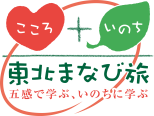 「新潟」「山形」とことん体験でめぐる1泊2日コース【新潟県・山形県】
出発地：各地
東北ルートマップ
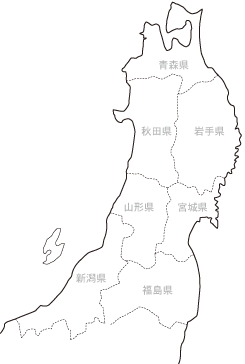 あつみ温泉
（凡例）　・・・：徒歩　 ■□■□：JR　＝＝＝：バス　 ～～～：船舶　－－－：航空機